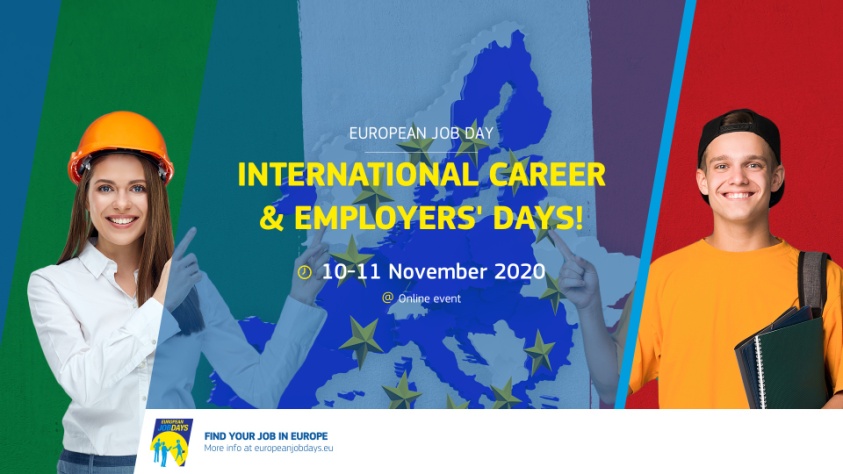 Employment contracts in Italy and recruitment incentives
10-11 November 2020 – E.A. Rosario De Luca
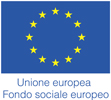 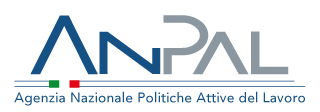 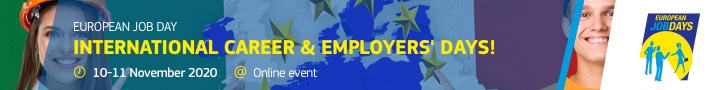 Employment contracts in Italy
Paid/subordinate employment:
Permanent employment contract with rising protection    against unfair dismissal;
Fixed-term employment contract;
Staff leasing contract instead of former temporary agency contract;
On-call contract ;
Apprenticeship contract;
Traineeships;
Accessory work – Occasional employment PrestO and Family register “Libretto Famiglia” (atypical);
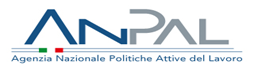 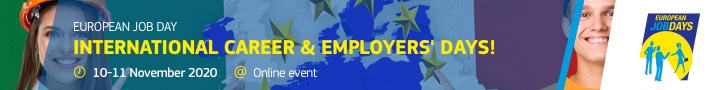 Employment contracts in Italy
Self-employment:

Professional services.
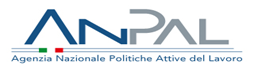 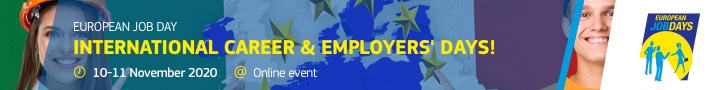 Employment contracts in Italy
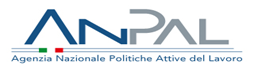 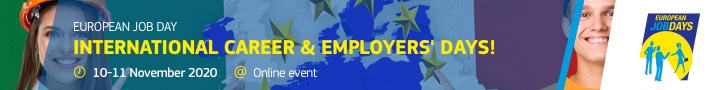 Permanent employment contract
The most frequently used form of contract in Italy.
Further simplification in the case of termination of employment.
The employee may be assigned to each level task of job agreement provided that it falls within the same category. 
It's legitimate assigning employee to lesser duties, but only in the case of processes of Company restructuring and reorganisation, in oder to avoid dismissal.
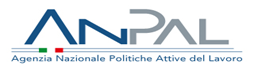 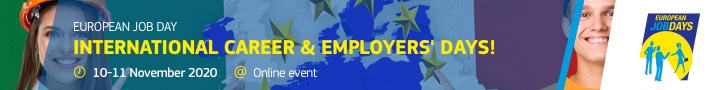 Fixed-term employment contract
The apposition of a term  must be stated in the written act, under penalty of invalidity.
The maximum duration is set at 12 months and increased to 24 months only under special conditions.
It can be renewed but respecting intervals of time from 10 to 20 days. 
Can be made up to a maximum of 20% of the number of permanent workers.
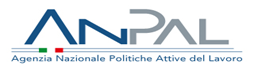 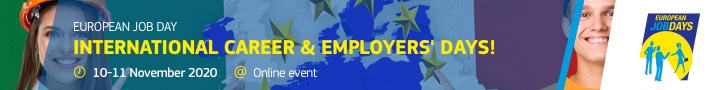 Part-time contract
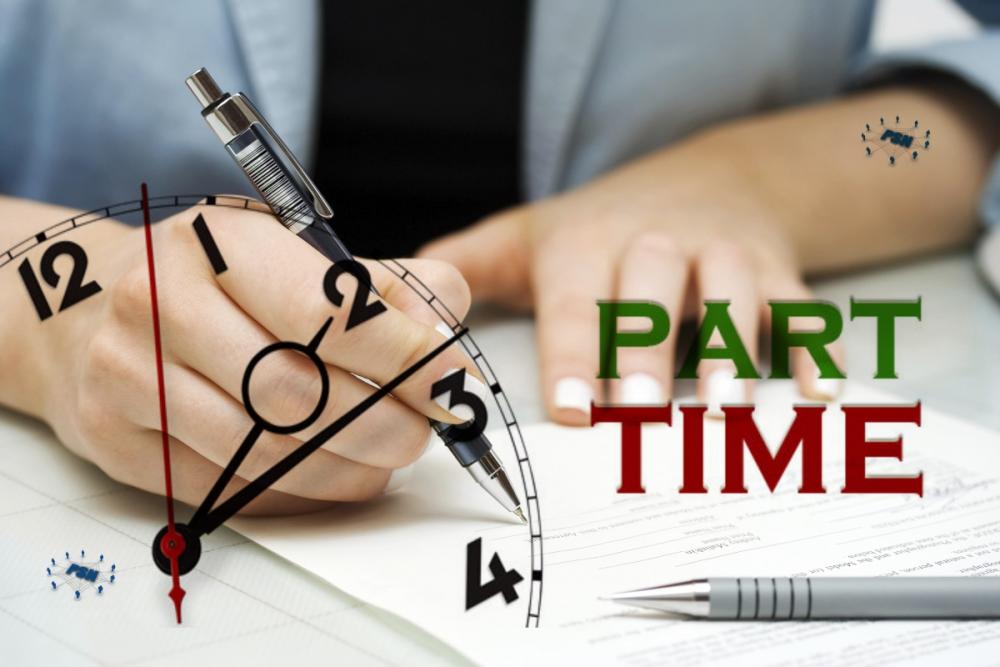 It is not a contract but only a reduced working time scheme 
It may be requested by the worker for special needs.
Horizontal part-time: every day but less hours than normal working
Vertical part-time: full-time only on some days of the week, month or year.
Mixed: combination of vertical and horizontal.
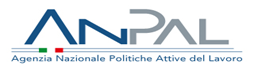 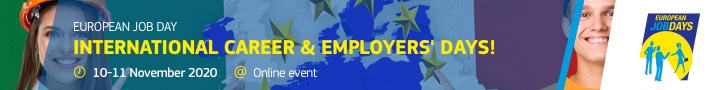 Staff leasing contract
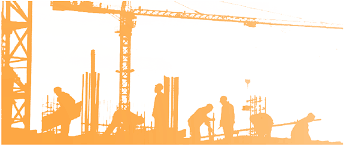 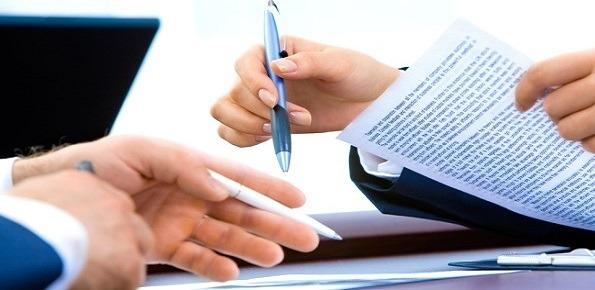 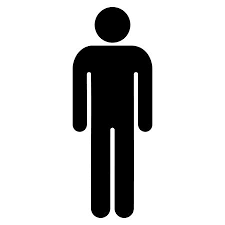 It provides for the signing of a written contract between the enterprise using the worker for its activities and the authorised agency registered in the appropriate register.
It may be permanent or fixed-term.
It may be renowed but respecting intervals of time from 10 to 20 days.  
Can be made up from 20% to 30% of the number of permanent workers.
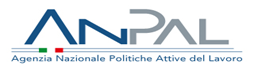 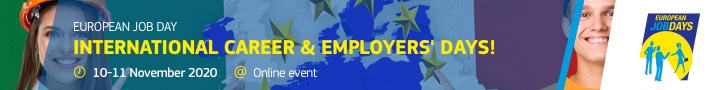 On Call contract
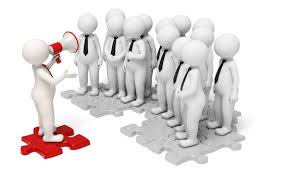 It provides that the work is done only on call of the company or the employer.
A written act is mandatory.
It may have objective or subjective cause.
It can be a fixed term or a permanent contract.
The maximum duration of a “on call contract” cannot exceed 400 days in 3 years, with the exception of some areas, such as: tourism sector; retail sector; entertainment sector.
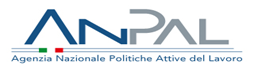 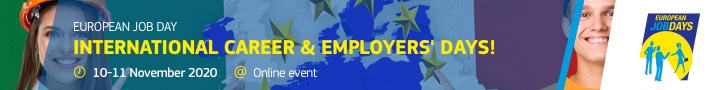 Apprenticeship Contract
Apprenticeship for qualification and professional diploma;
Professionalizing apprenticeship or trade contracts;
Higher education and research apprenticeship.
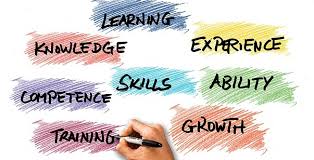 It is a contract with training content
It is a permanent contract
Includes a period of training in the Company or at organizations accredited by the Regions
Age limit 29 years (exceptions in individual regions)
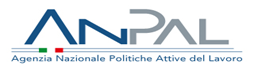 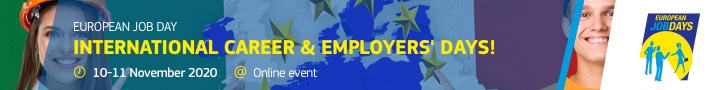 The Training Internship
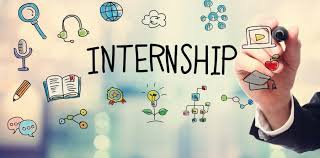 It is a contract with training content
Does not qualify as an employee work 
Curricular traineeships (University).
Extracurricular internships (work placement)
Disciplined by the Regions and Autonomous Provinces under the Agreement of 25/05/2017.
Drafting of an Personal Training Plan
Trainee
Promoter (Pes - Accredited Entities - Municipalities ...)
Host Subject (Companies - Public Institutions)
Limited number
Duration: min 2 months max 12 months (up to 24 months for some categories)
Participation allowance (established by the Regions - min. 300€ monthly)
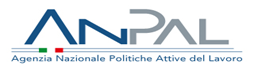 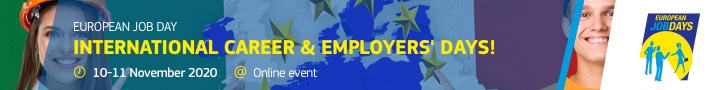 Accessory work – Occasional employment - Family register (Libretto di Famiglia)
The accessory employment contract regulates an occasional, i.e. occasional work activity.
By Law no. 96 of 21 June 2017, it was renamed the occasional service (or collaboration) contract.
Employer (client)  Worker (collaborator)
Enrollment on the INPS portal
Remuneration: € 8/hour net through Family Register
Remuneration: € 9/hour net by voucher ''PrestO''
Max remuneration € 5,000/year - € 6,666 for special categories
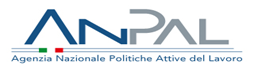 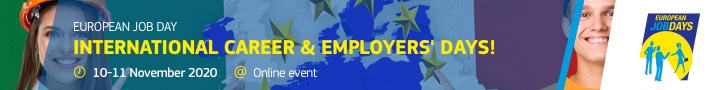 Professional Services
By professional services, commonly called “Partita IVA” (VAT numbers), we mean the services of self-employed workers who offer, for remuneration and without any subordination to the client, a service or the construction of a work

Cooperators, freelancers, consultants and other independent professionals.

A written act is mandatory
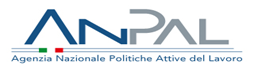 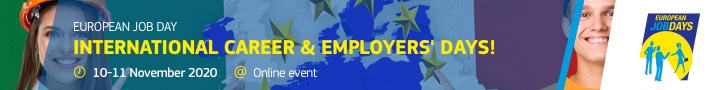 Incentives for hiring in Italy
These are regulatory or economic benefits, which are granted to employers who decide to hire, without being obliged by law to do so, certain categories of people, especially disadvantaged workers. They are, therefore, public contributions that serve to support the employer's share of the cost of new hires.
The incentives can be provided by national legislation, by specific programs activated by Anpal Servizi, in collaboration with the Regions and Autonomous Provinces, and by regional regulations.
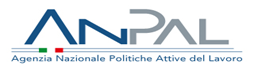 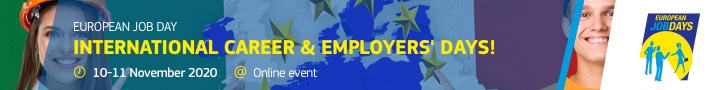 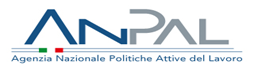 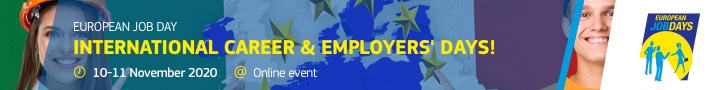 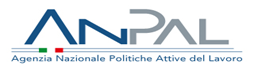 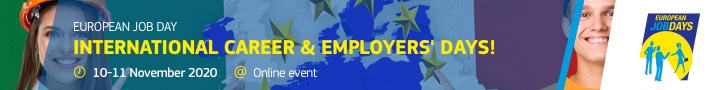 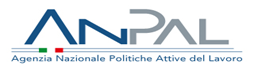 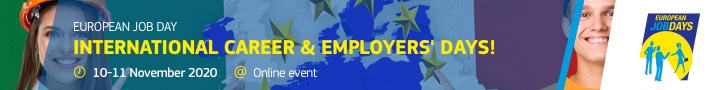 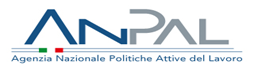 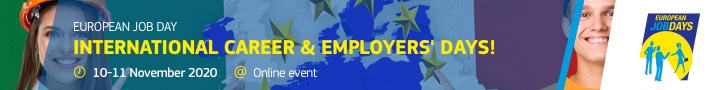 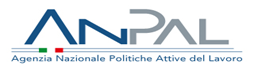 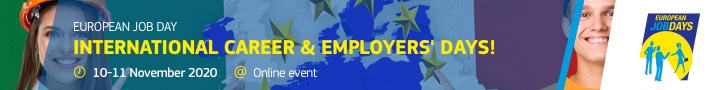 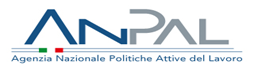 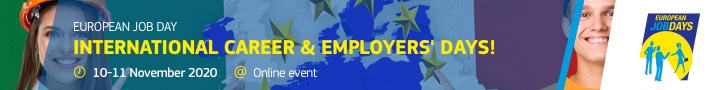 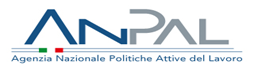 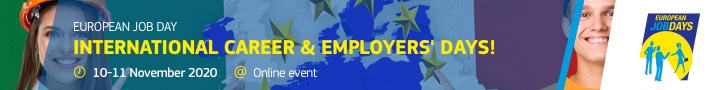 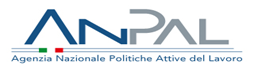 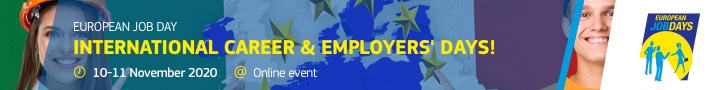 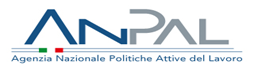 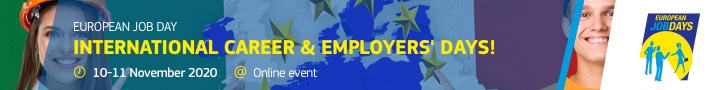 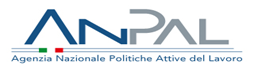 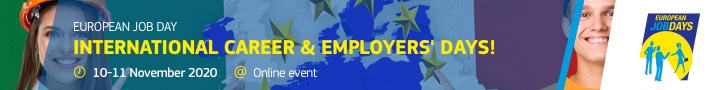 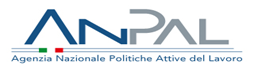 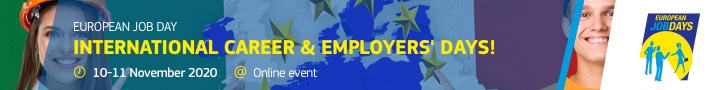 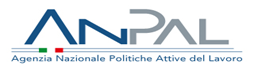 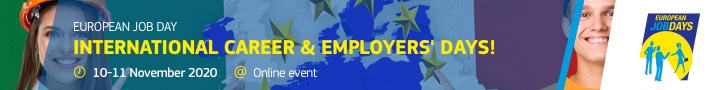 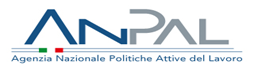 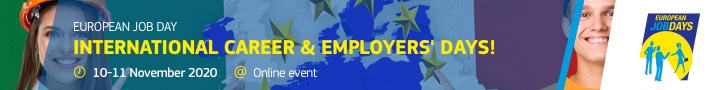 (*) The Extraordinary Wages Guarantee Fund (CIGS) is an allowance paid by INPS to supplement the remuneration of workers in companies facing crisis and reorganization situations
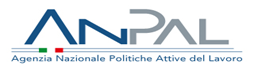 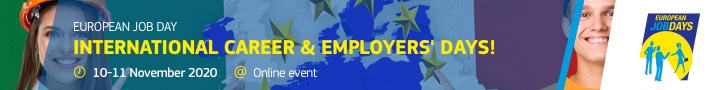 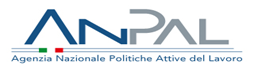 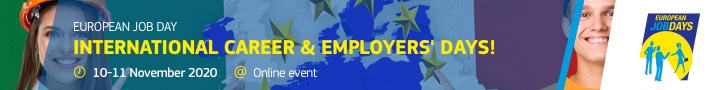 NATIONAL INCENTIVE REPOSITORY
 
To know all the benefits for hiring that you can benefit from, you can consult the National Incentive Repository prepared by Anpal.
It is a database containing the updated list of benefits available for hiring specific categories of workers.
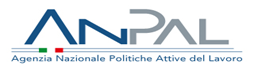 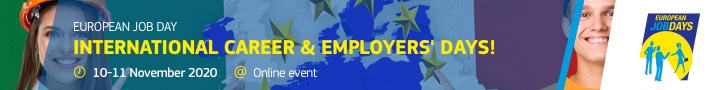 https://myanpal.anpal.gov.it/repertorio-incentivi/
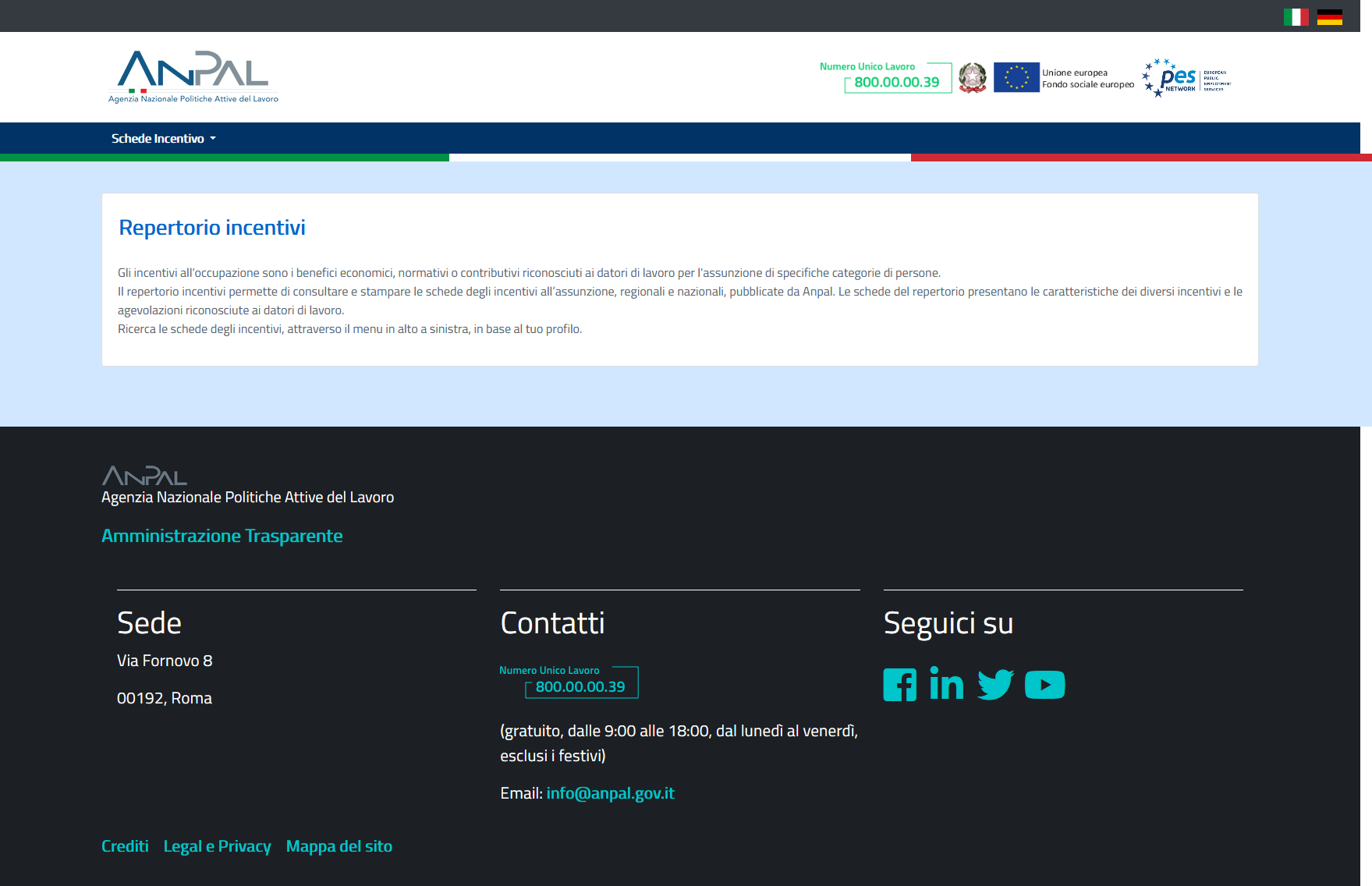 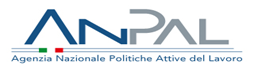 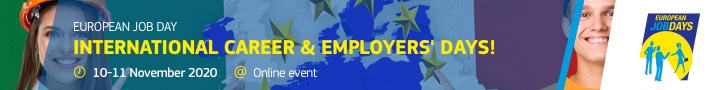 https://myanpal.anpal.gov.it/repertorio-incentivi/
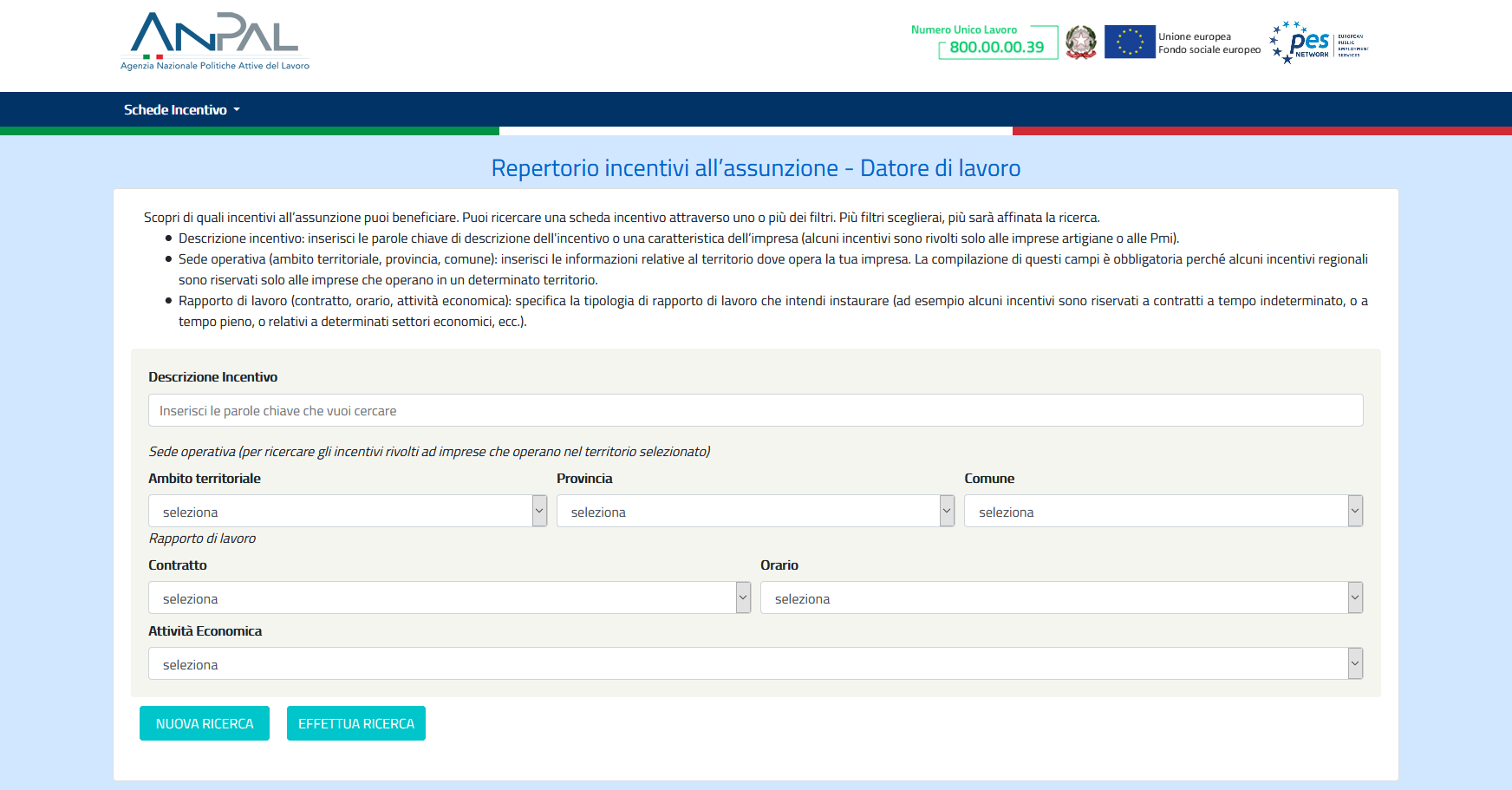 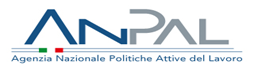 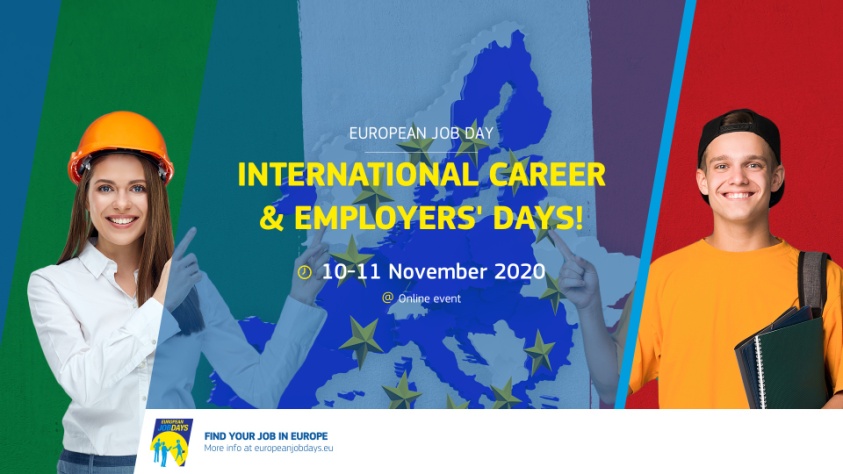 Thank you for your attention!
Rosario De Luca EURES Adviser
rosario.deluca@eures-sicilia.eu
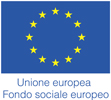 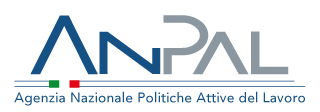